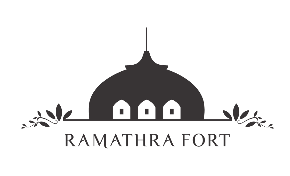 RAMATHRA FORT 
P.O. Sapotra, District Karauli 
Rajasthan, India
www.ramathrafort.com
The Golden Triangle with a ‘RARE’ twist !
Delhi -> Agra -> Ramathra Fort -> Jaipur -> Delhi
Delhi – Agra (220 Kms / 4h) – Ramathra Fort (205 Kms / 5 h) – Jaipur (167 Kms / 4h) – Delhi
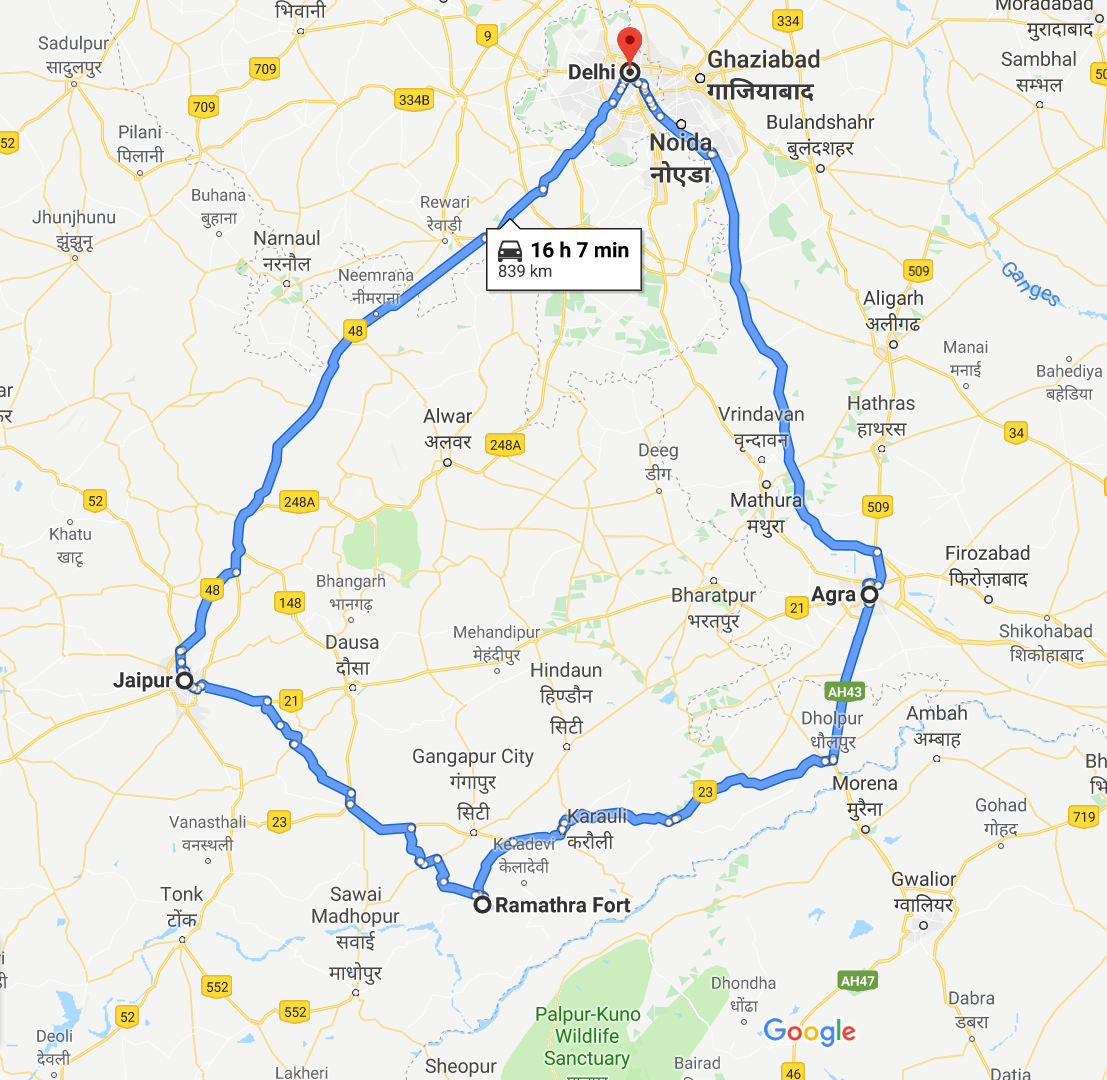 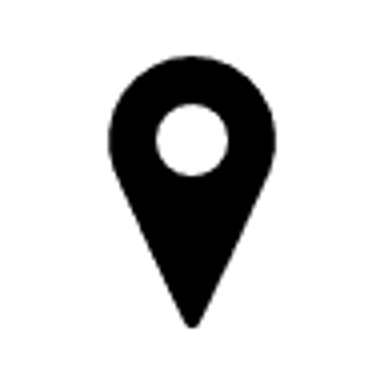 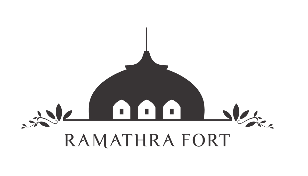 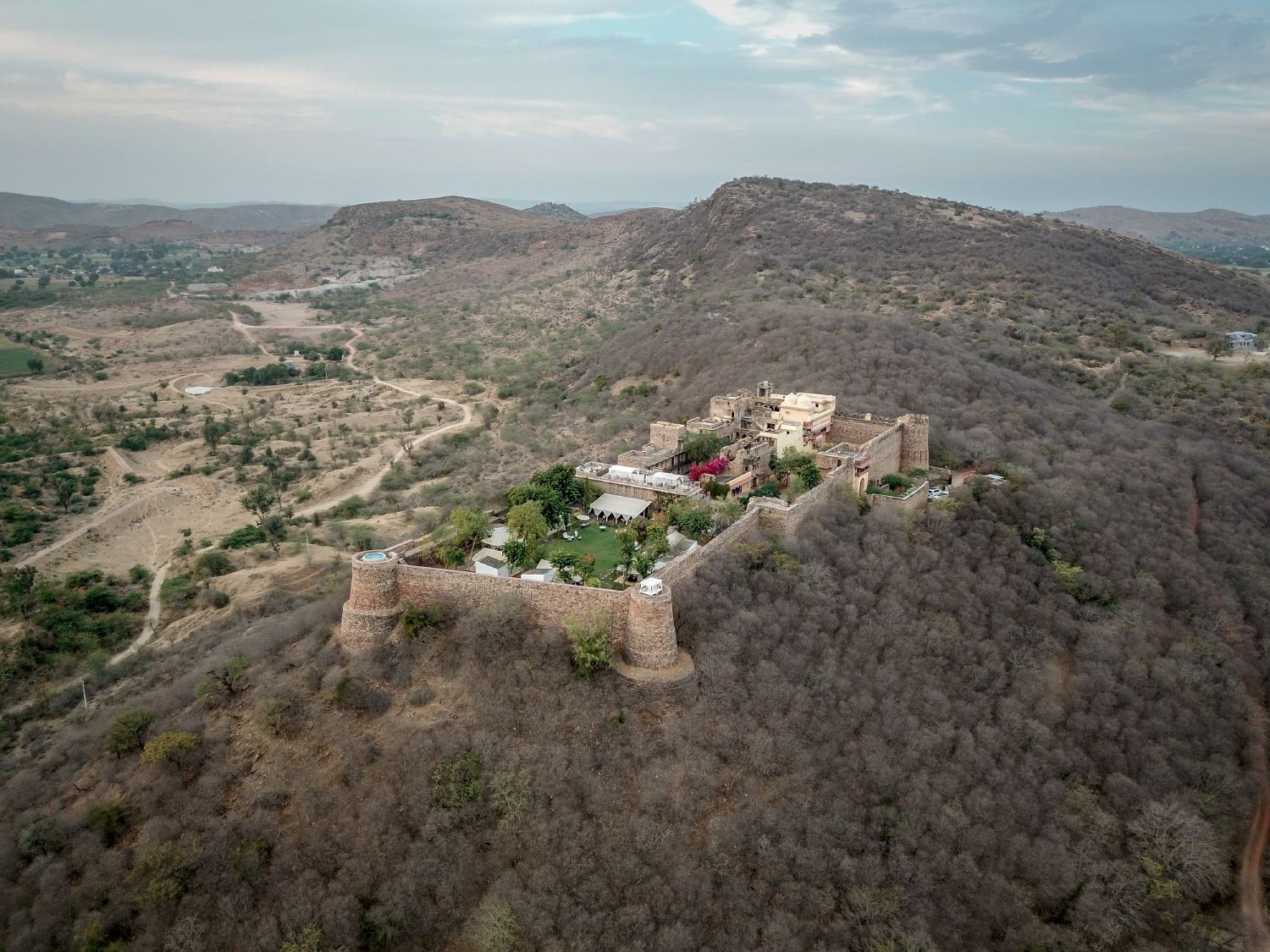 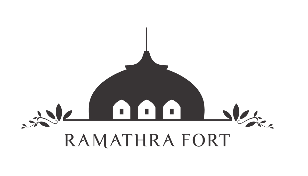 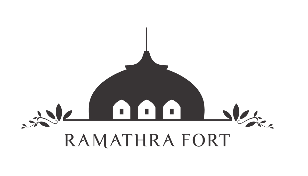 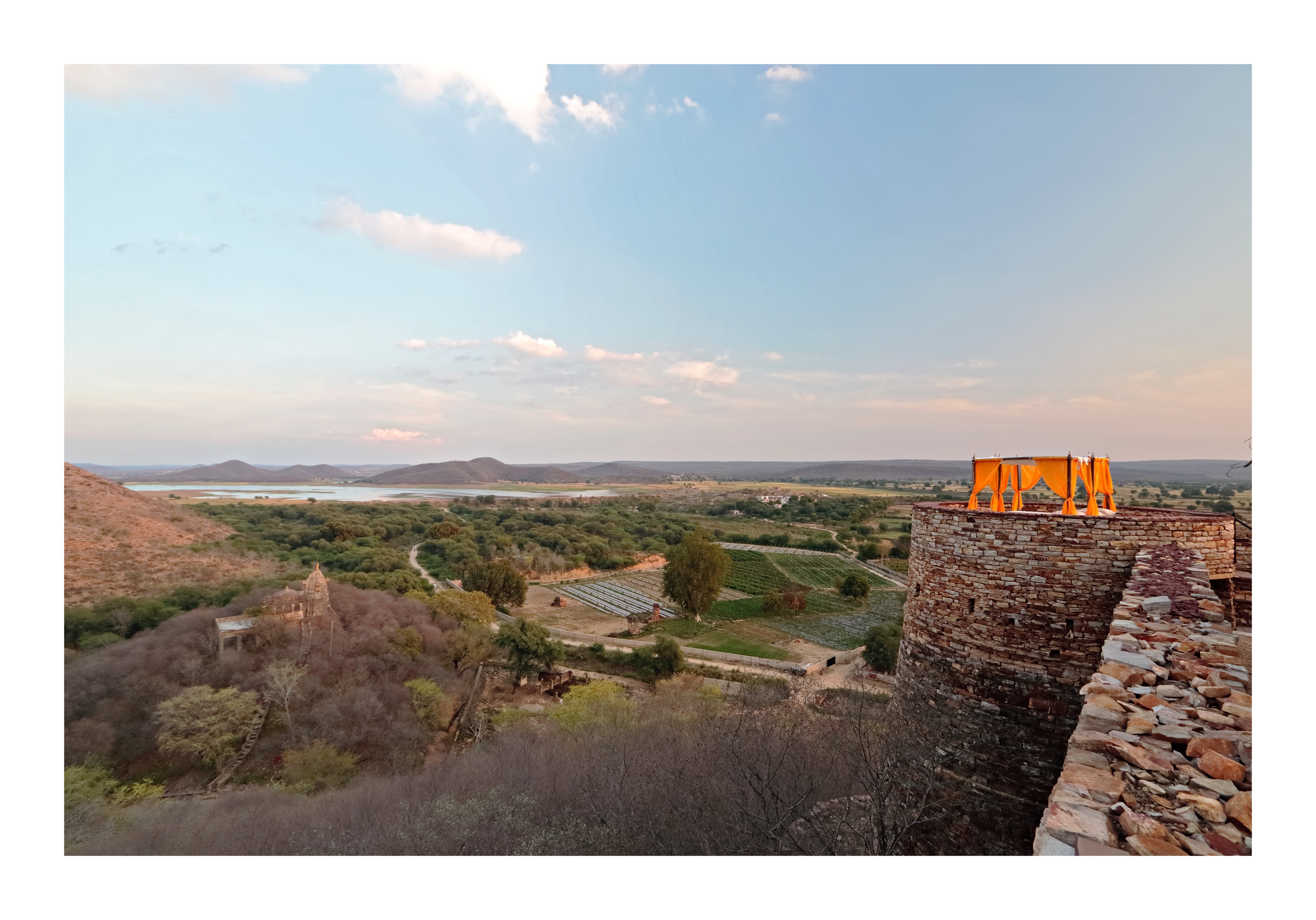 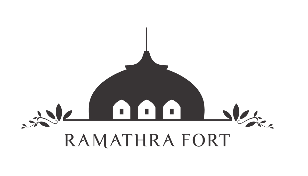 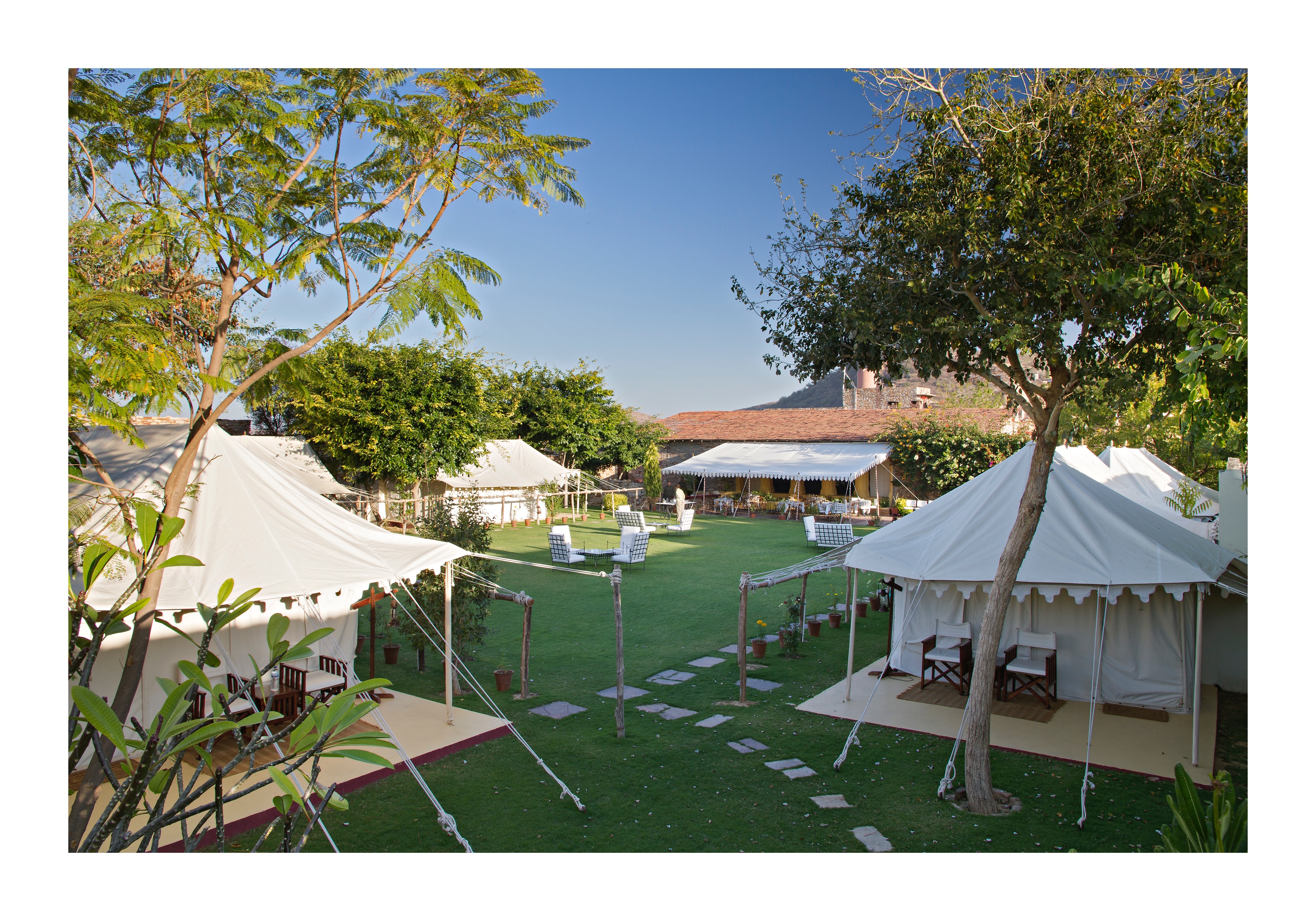 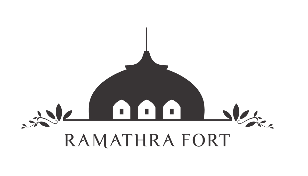 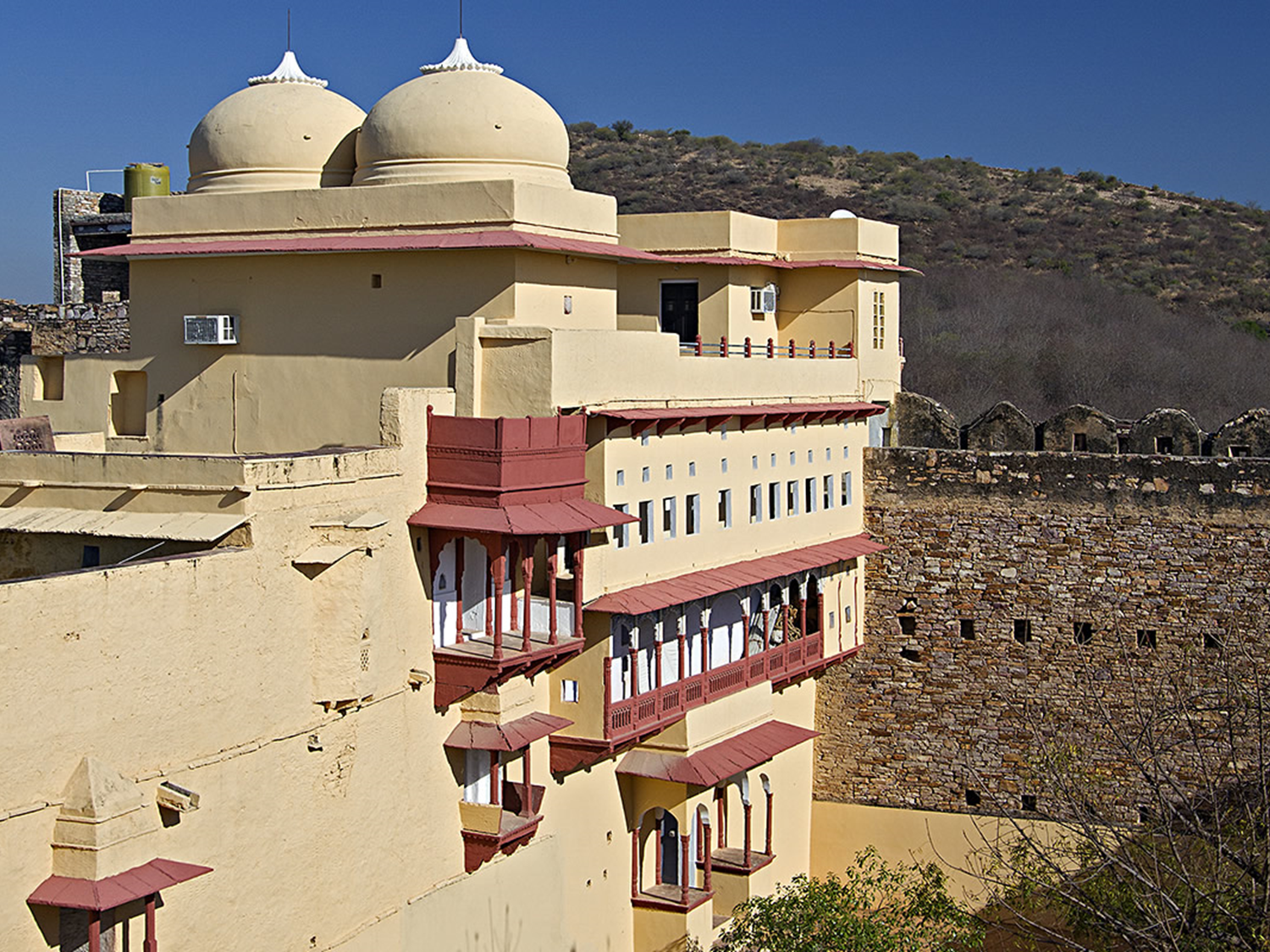 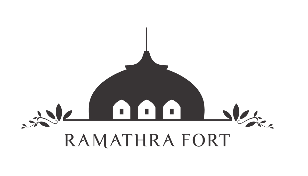 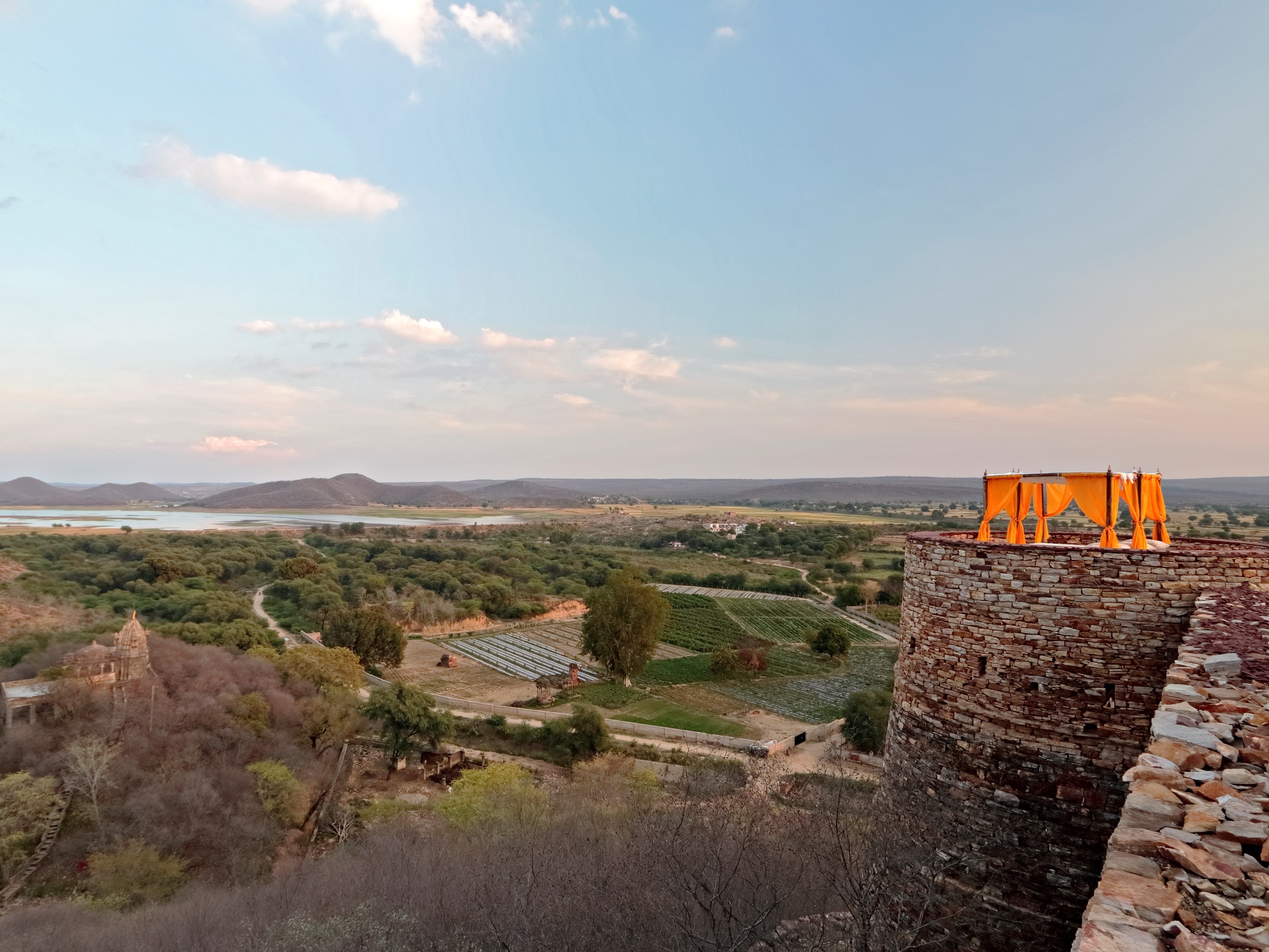 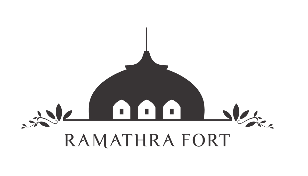 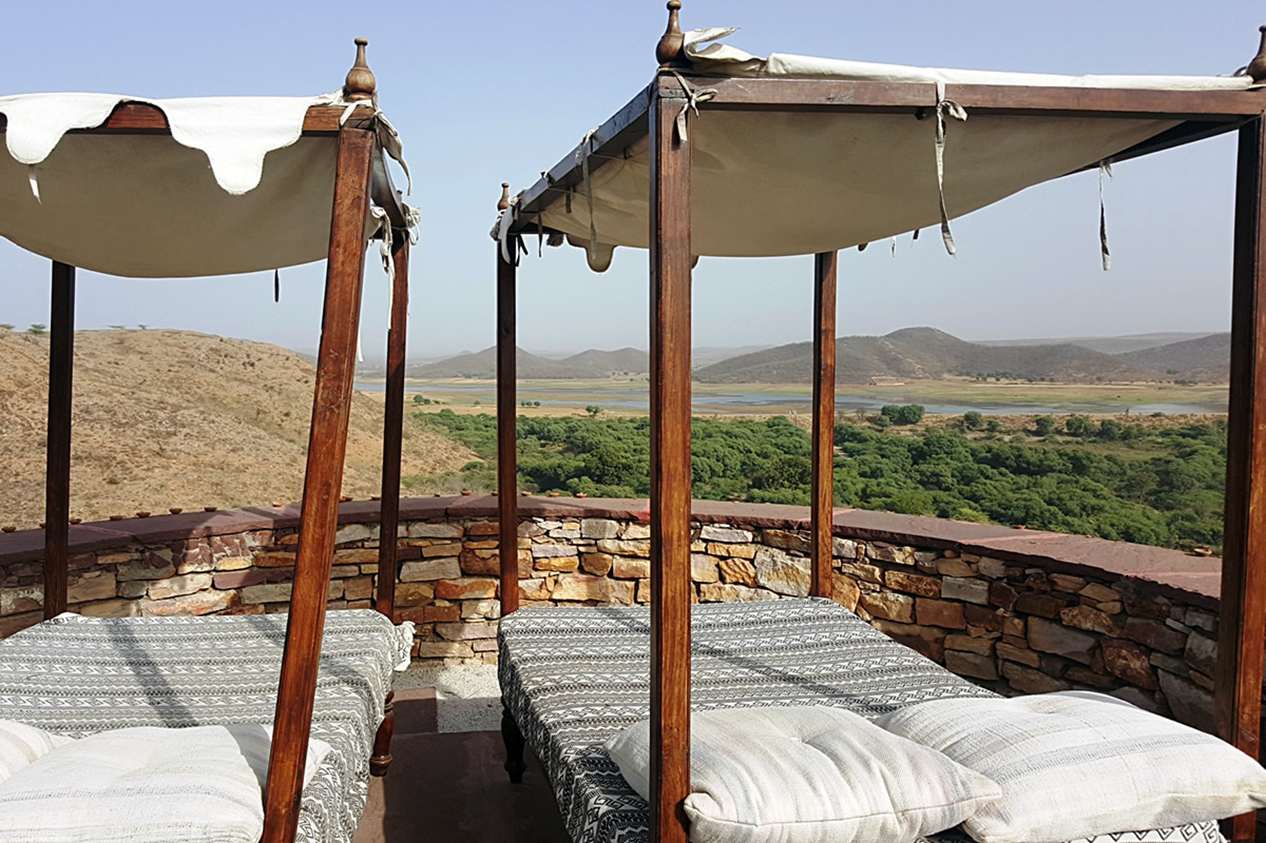 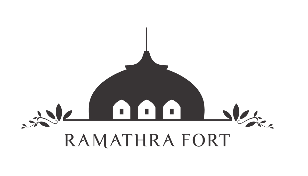 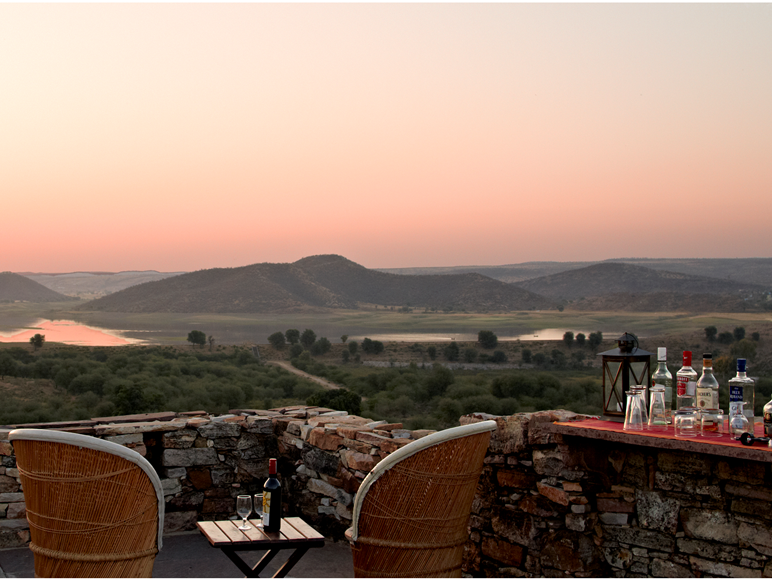 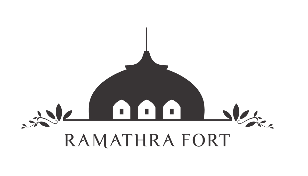 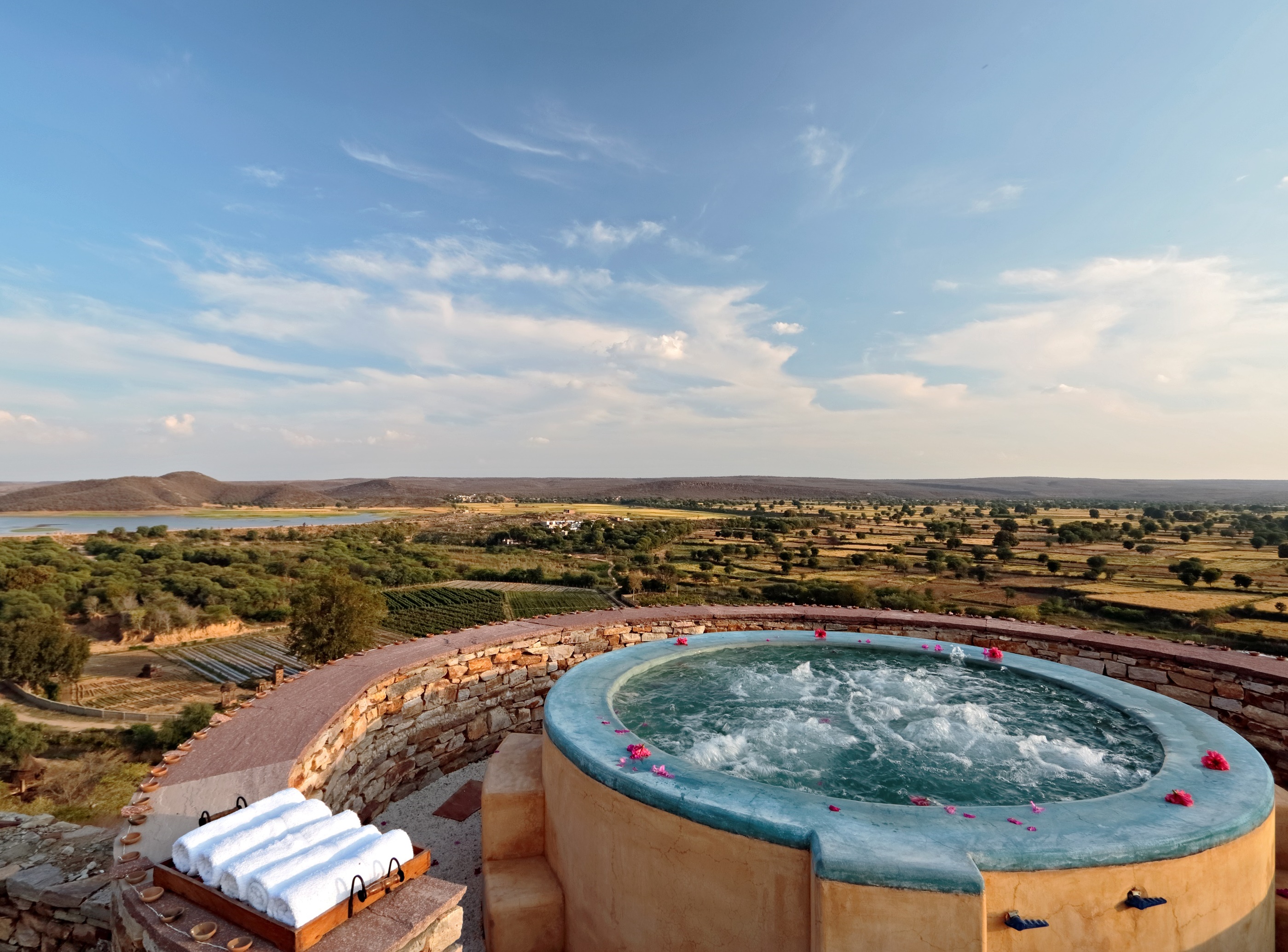 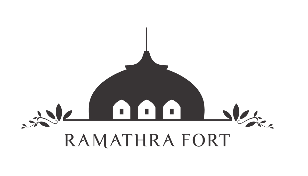 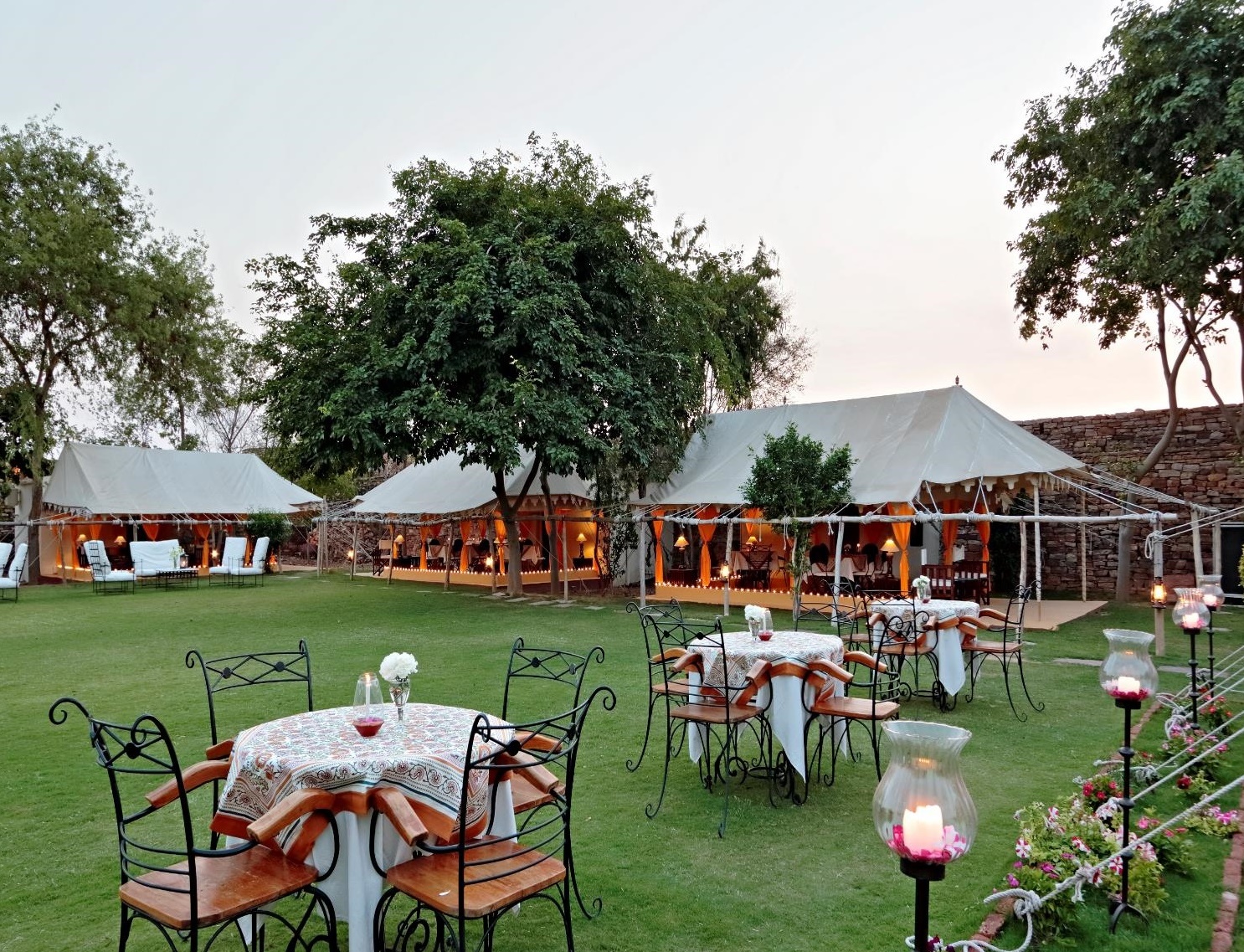 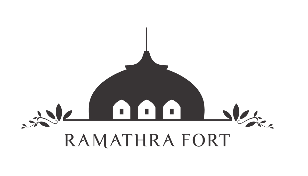 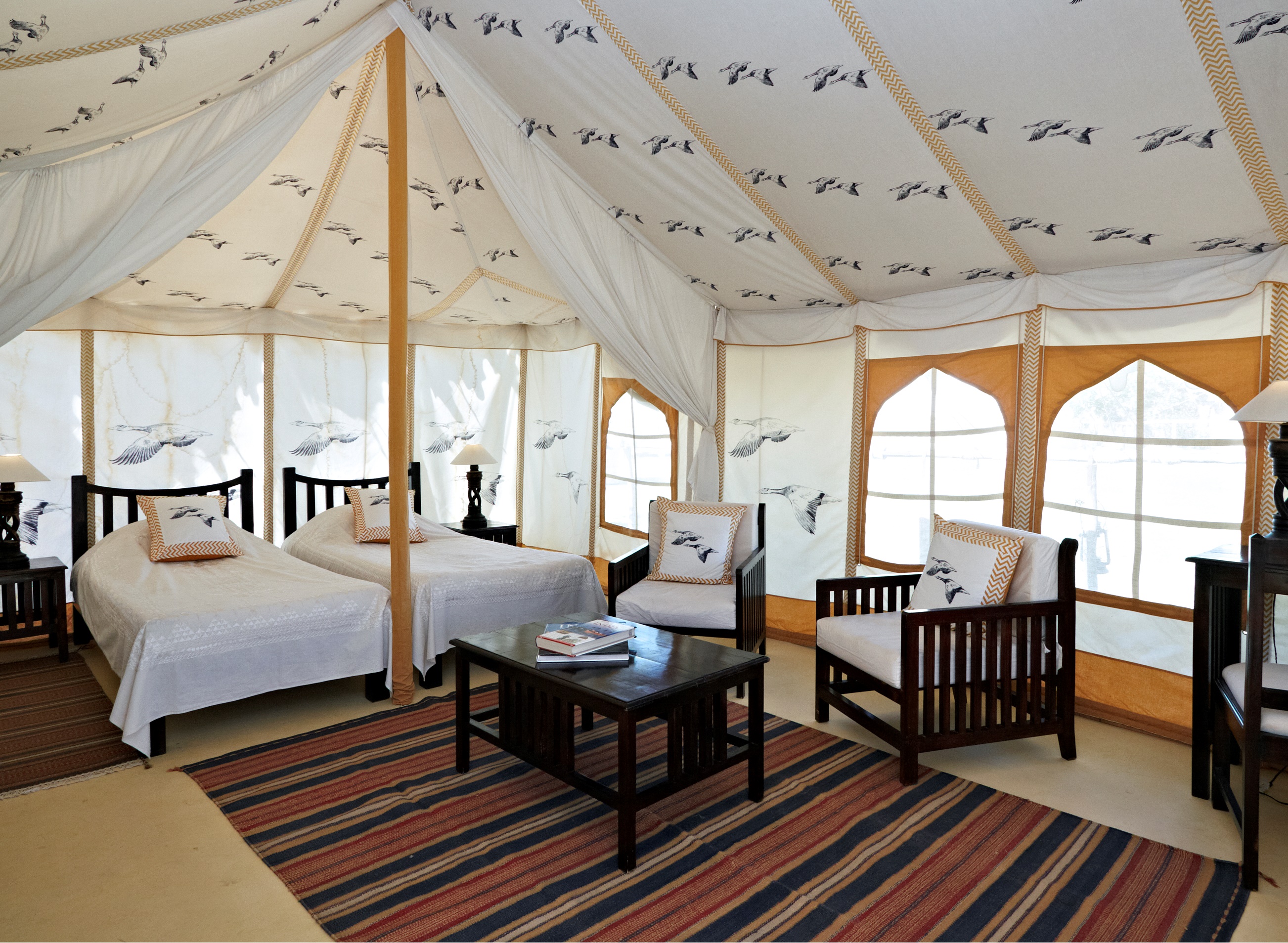 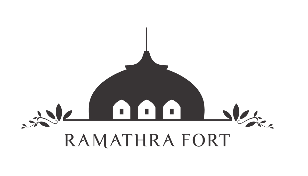 Luxury Tent
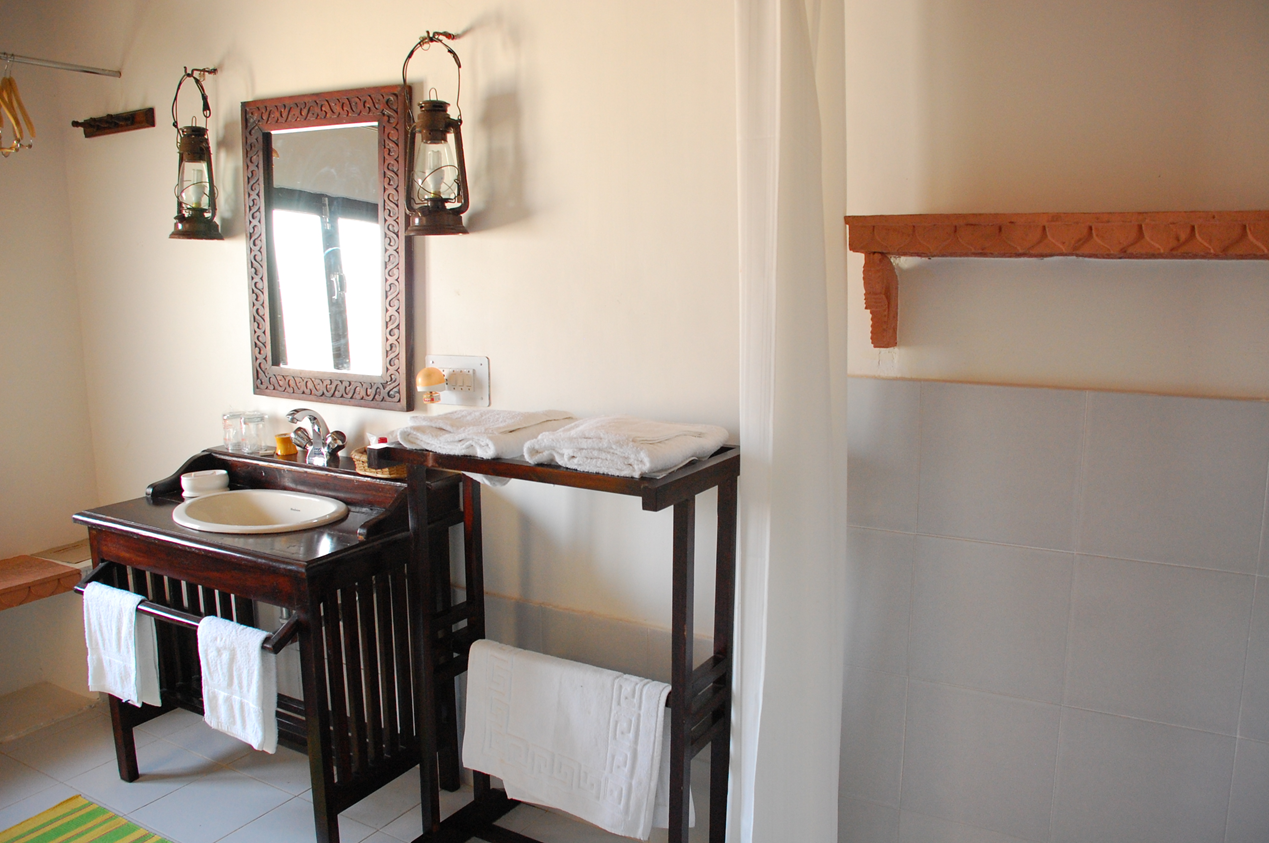 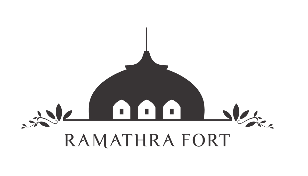 Luxury Tent en-suite Bathroom
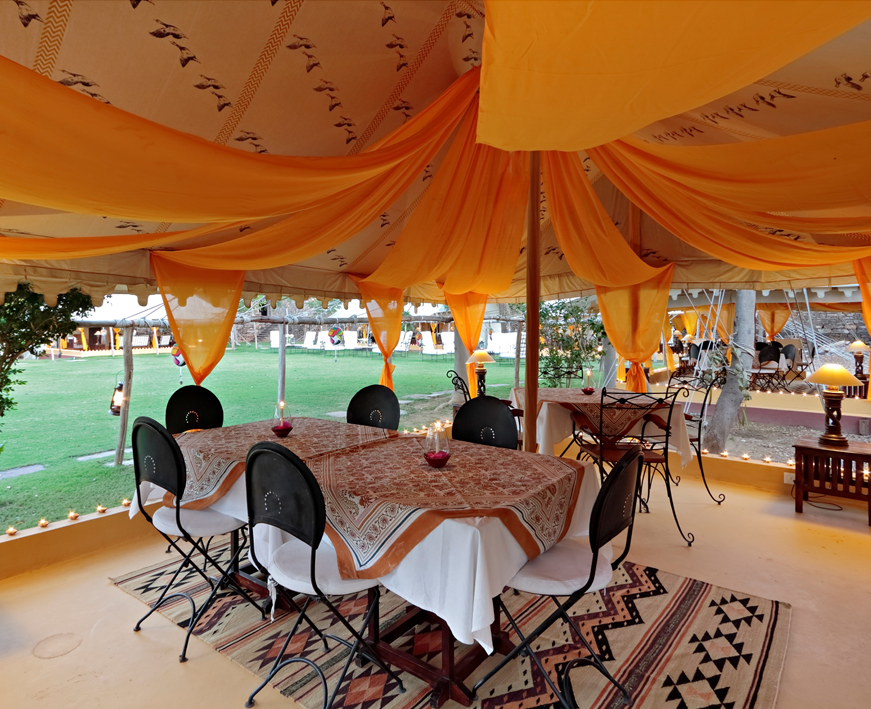 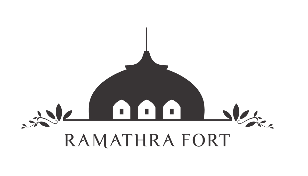 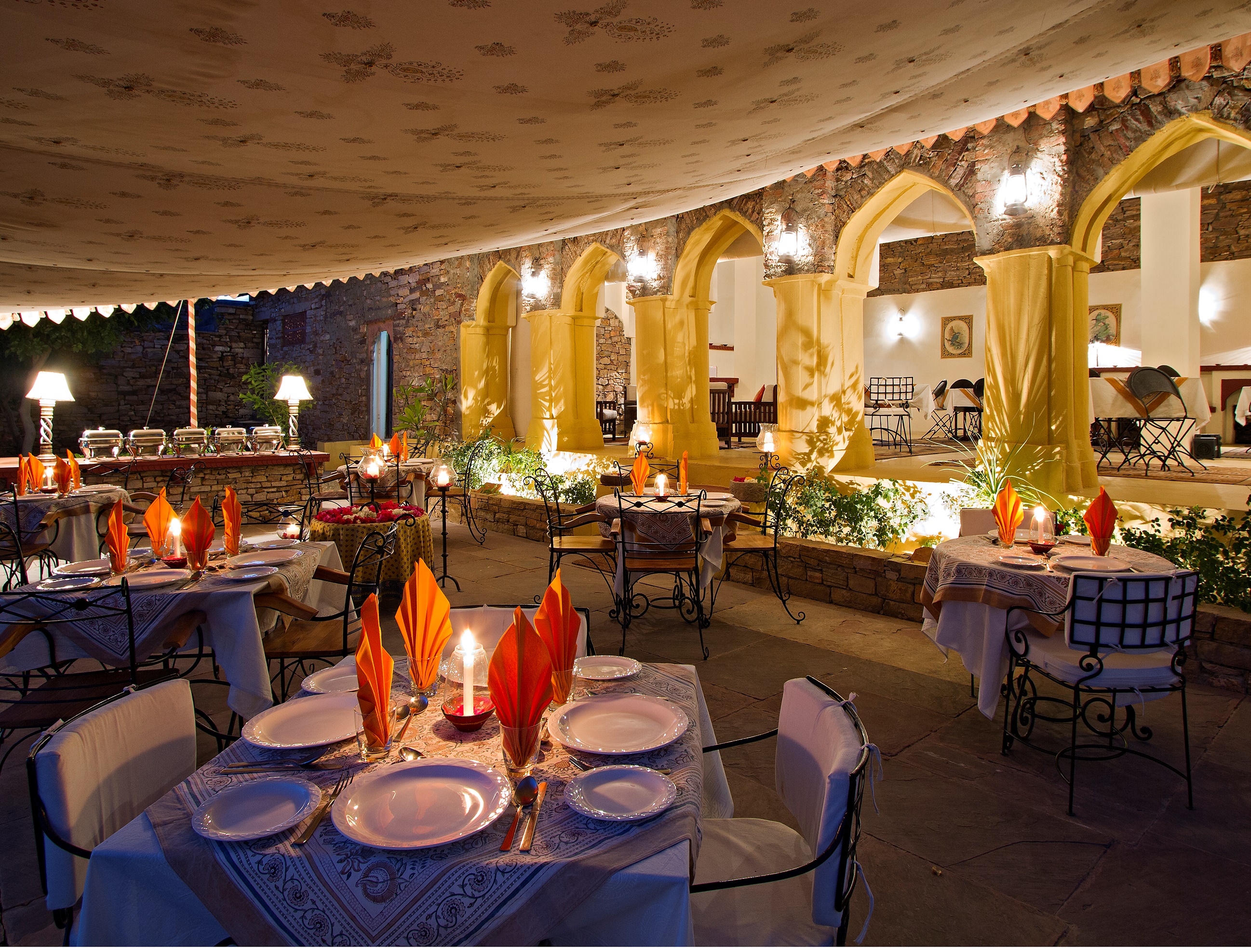 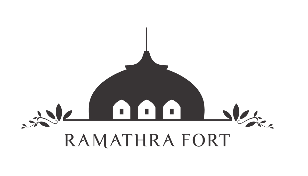 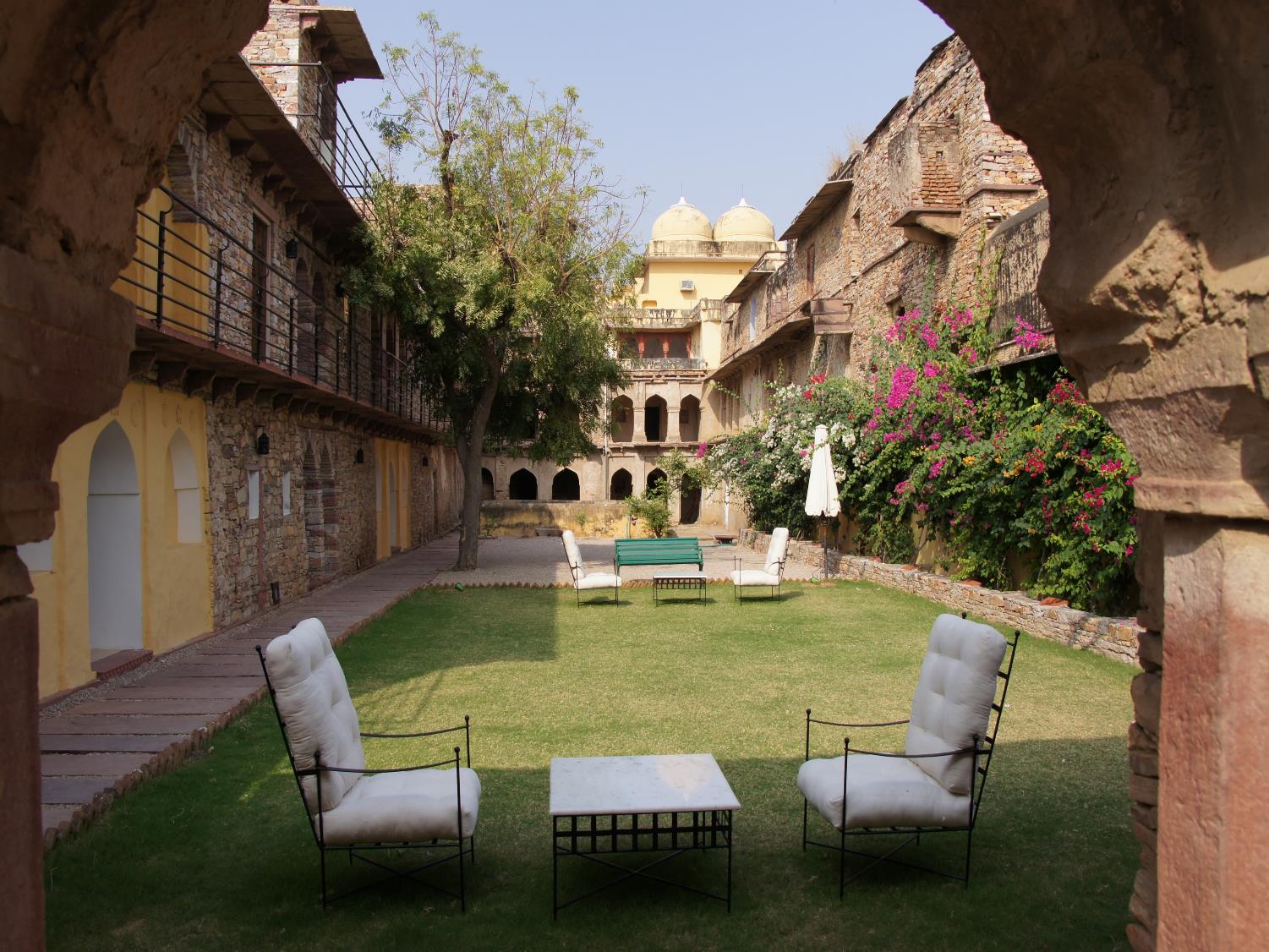 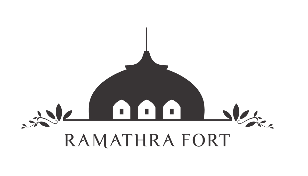 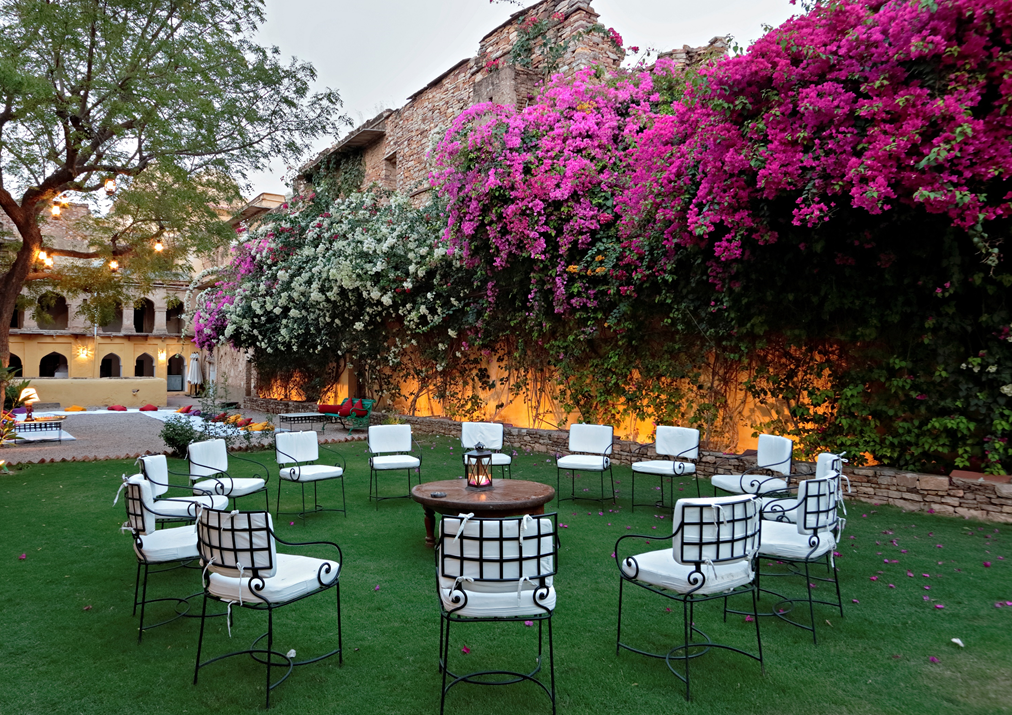 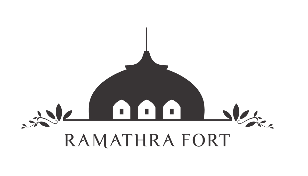 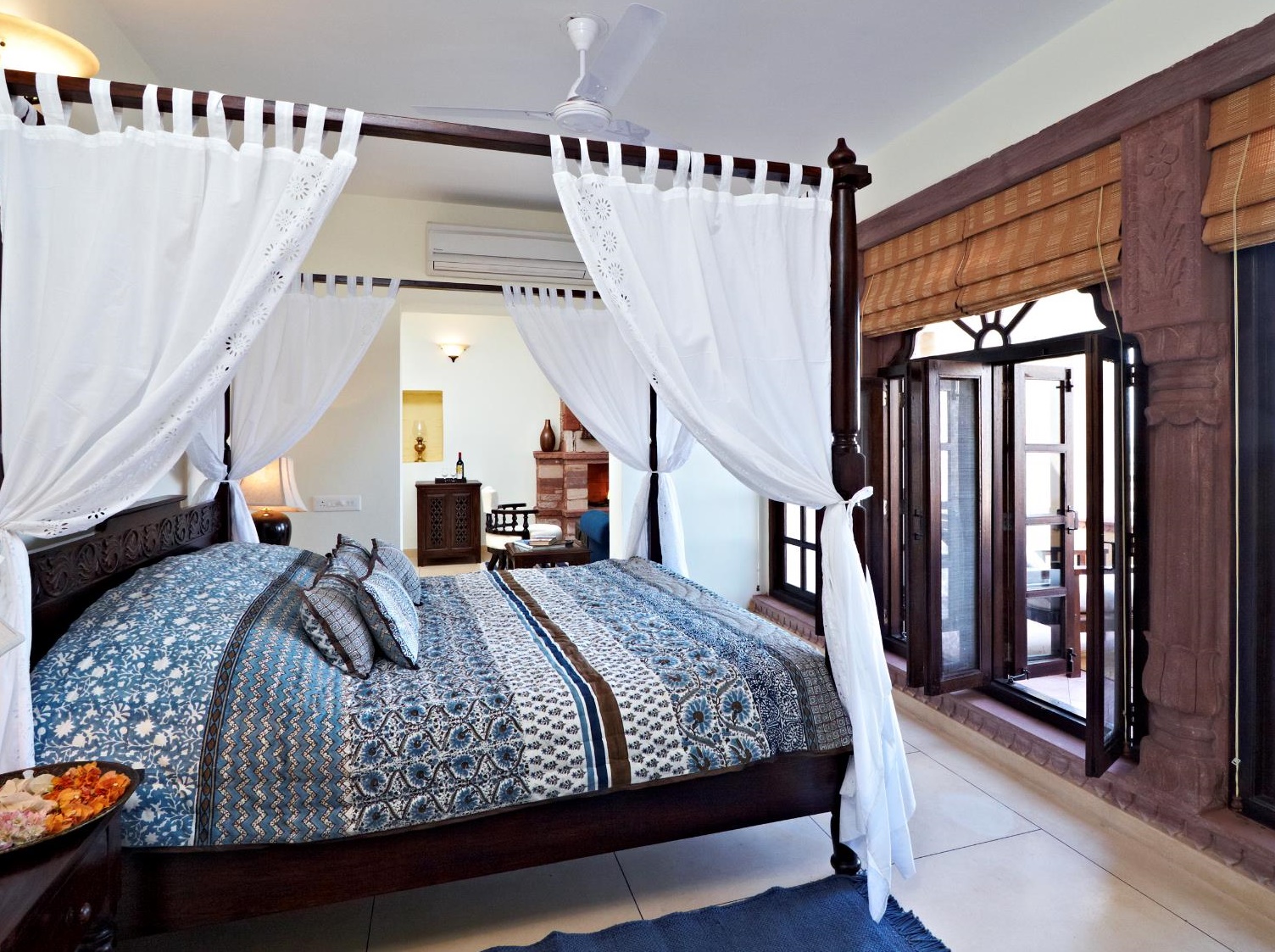 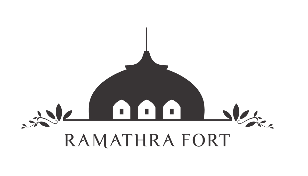 Luxury Suite
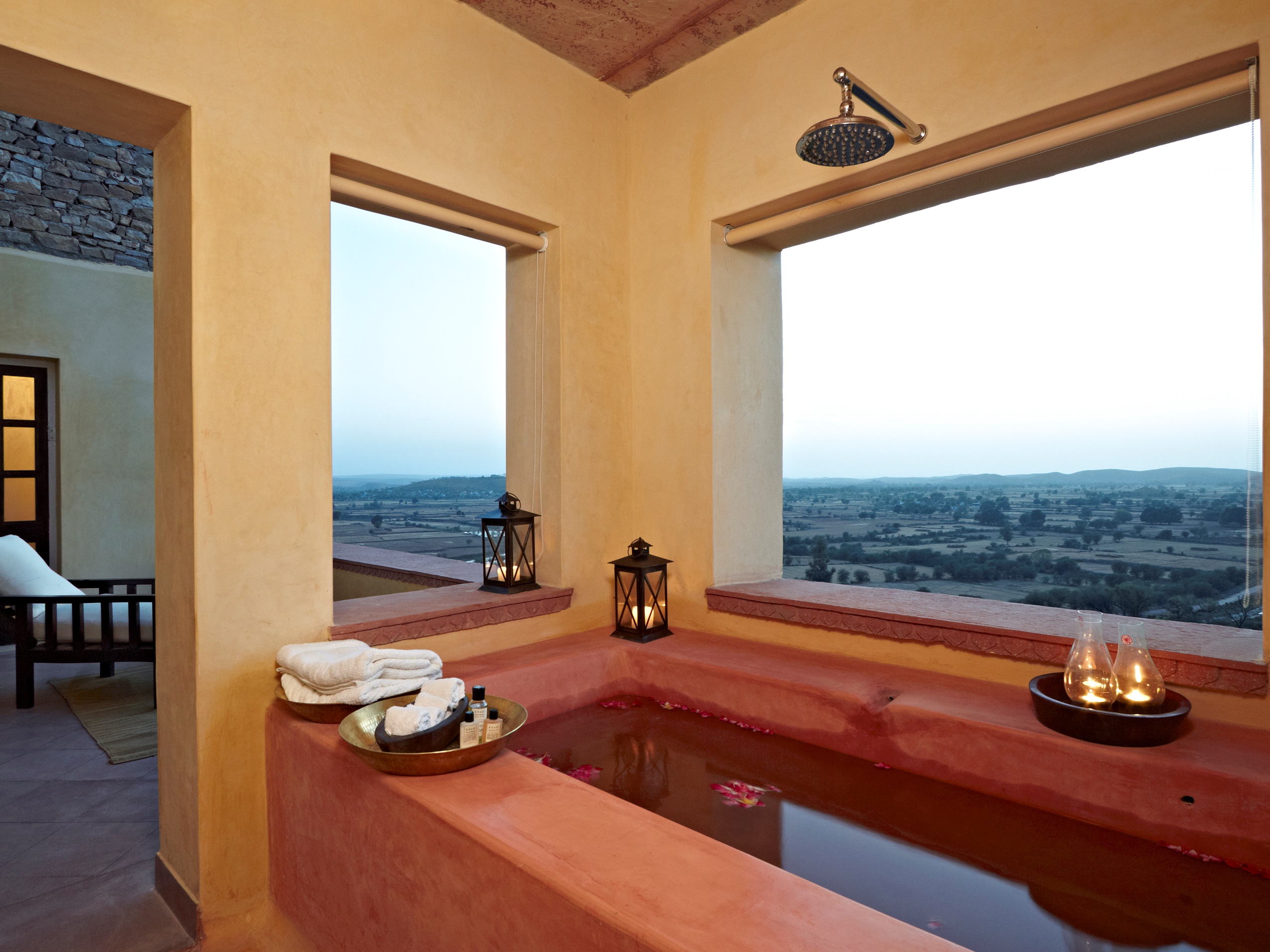 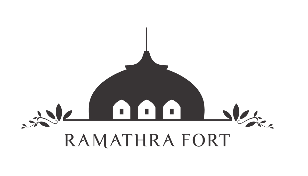 Luxury Suite
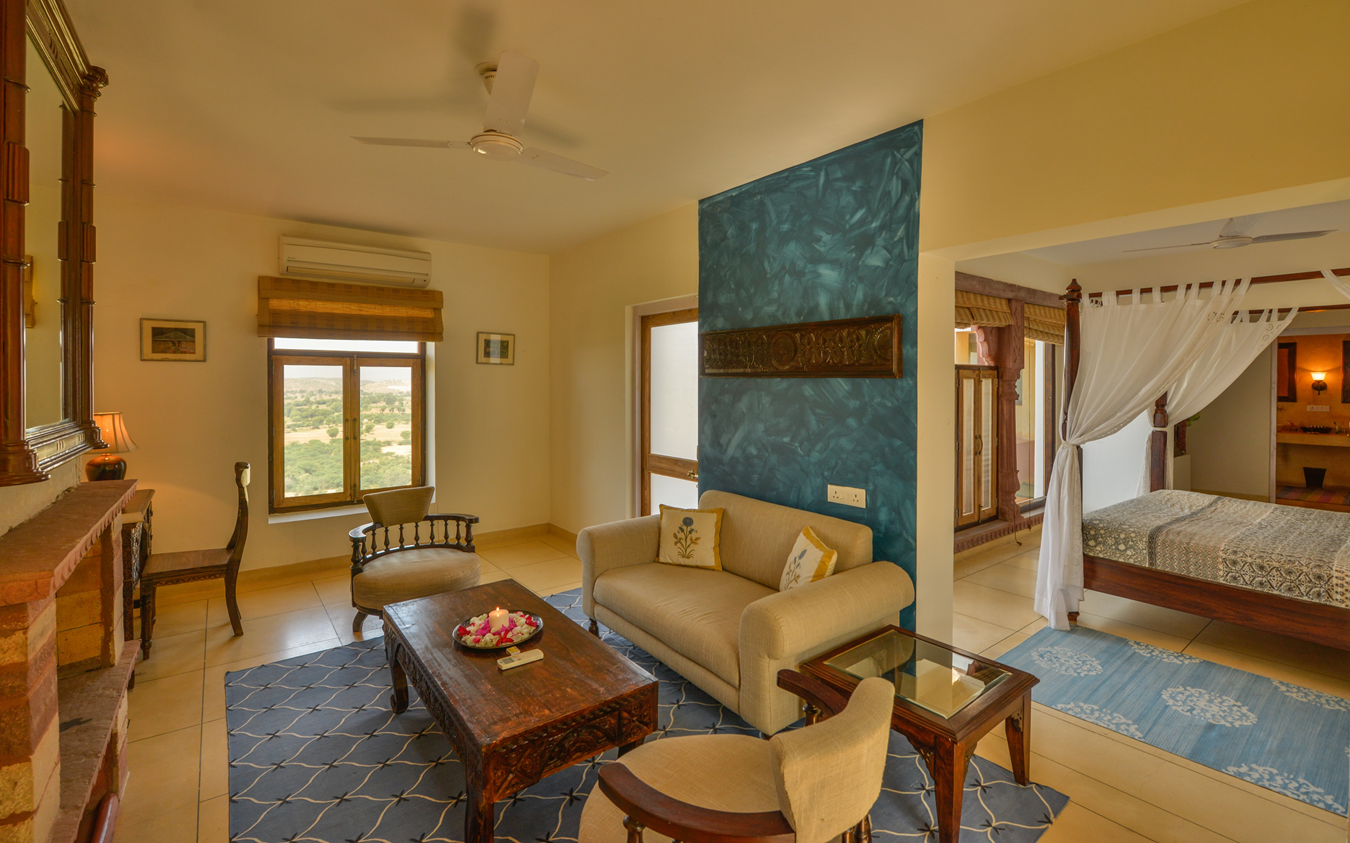 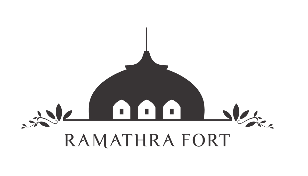 Luxury Suite
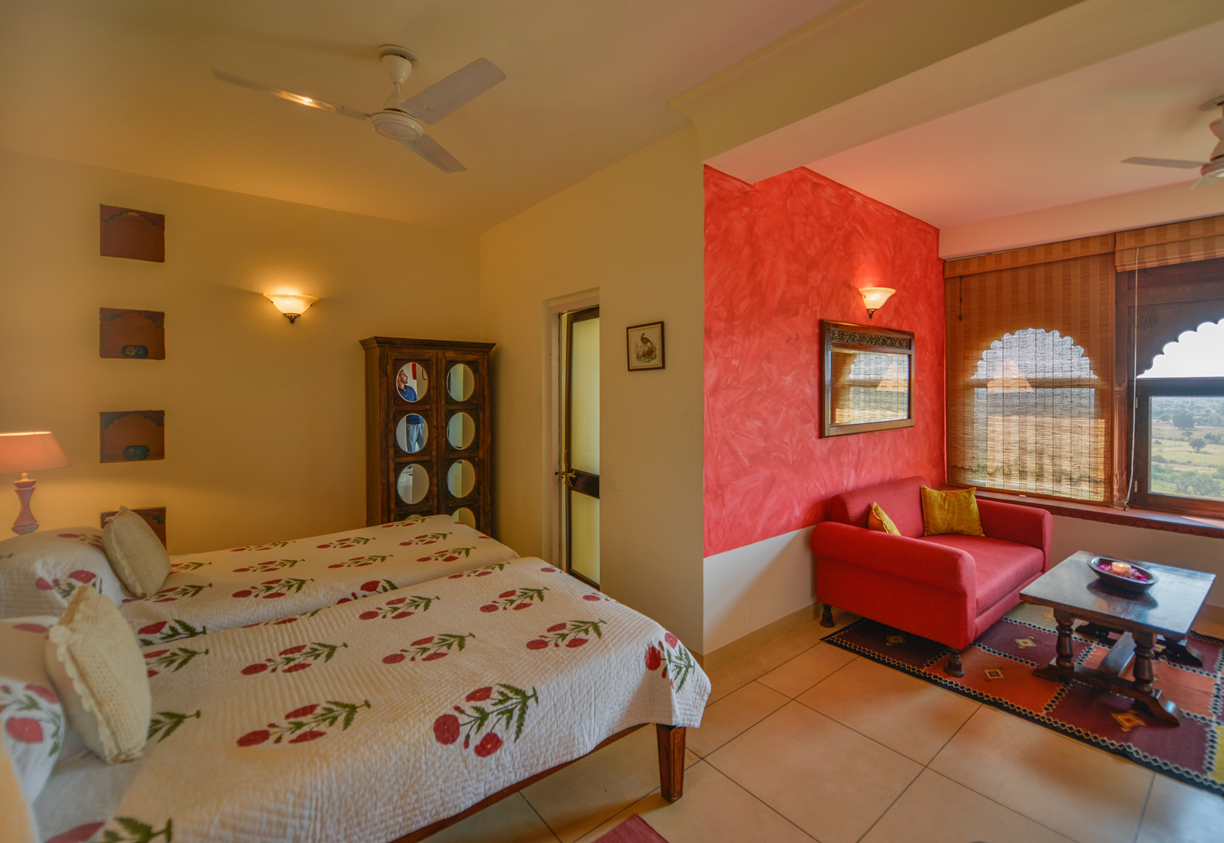 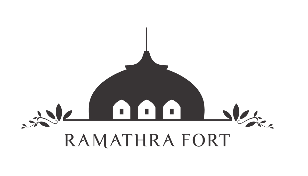 Deluxe Room
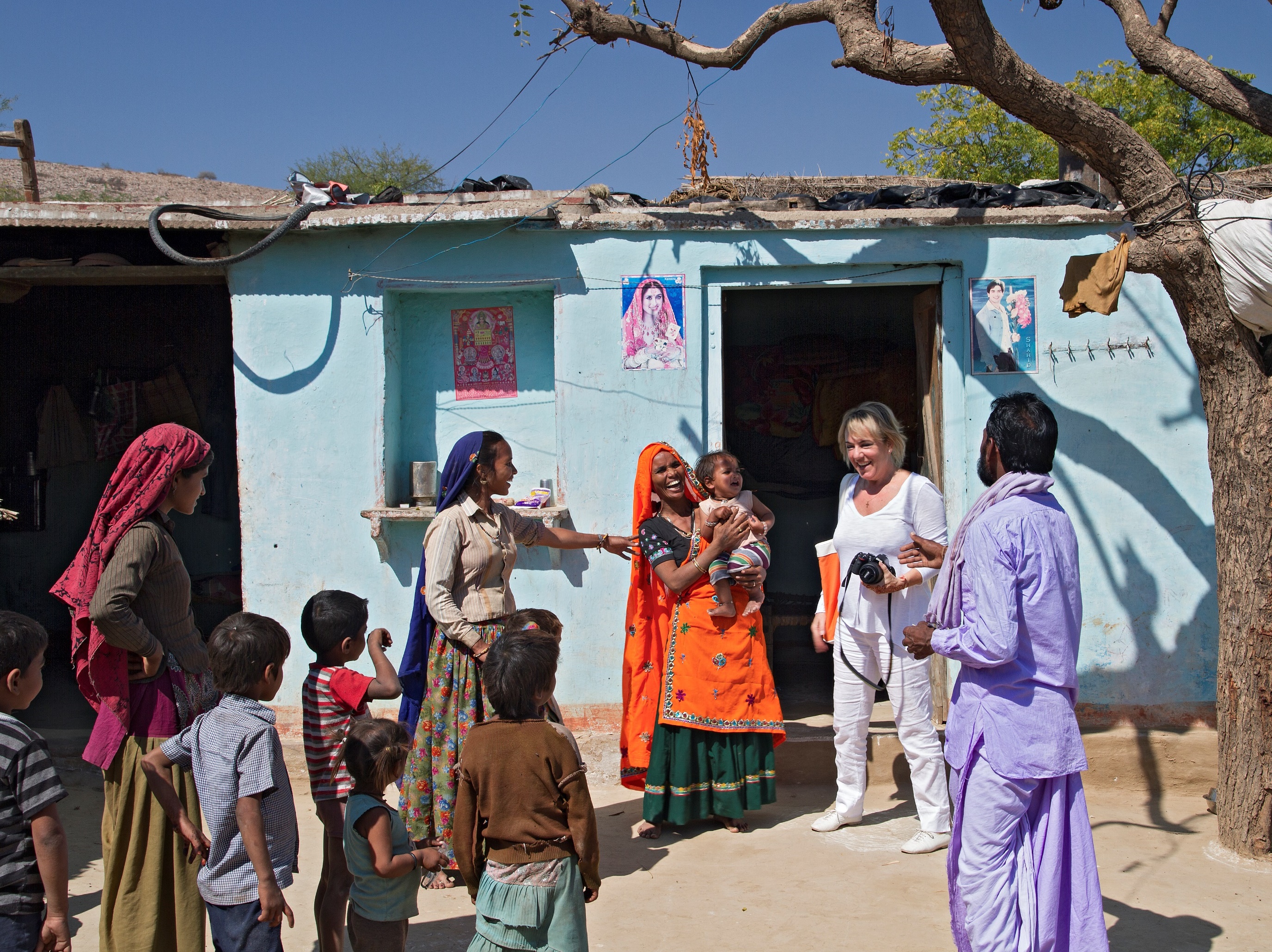 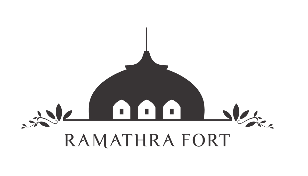 Village Walk
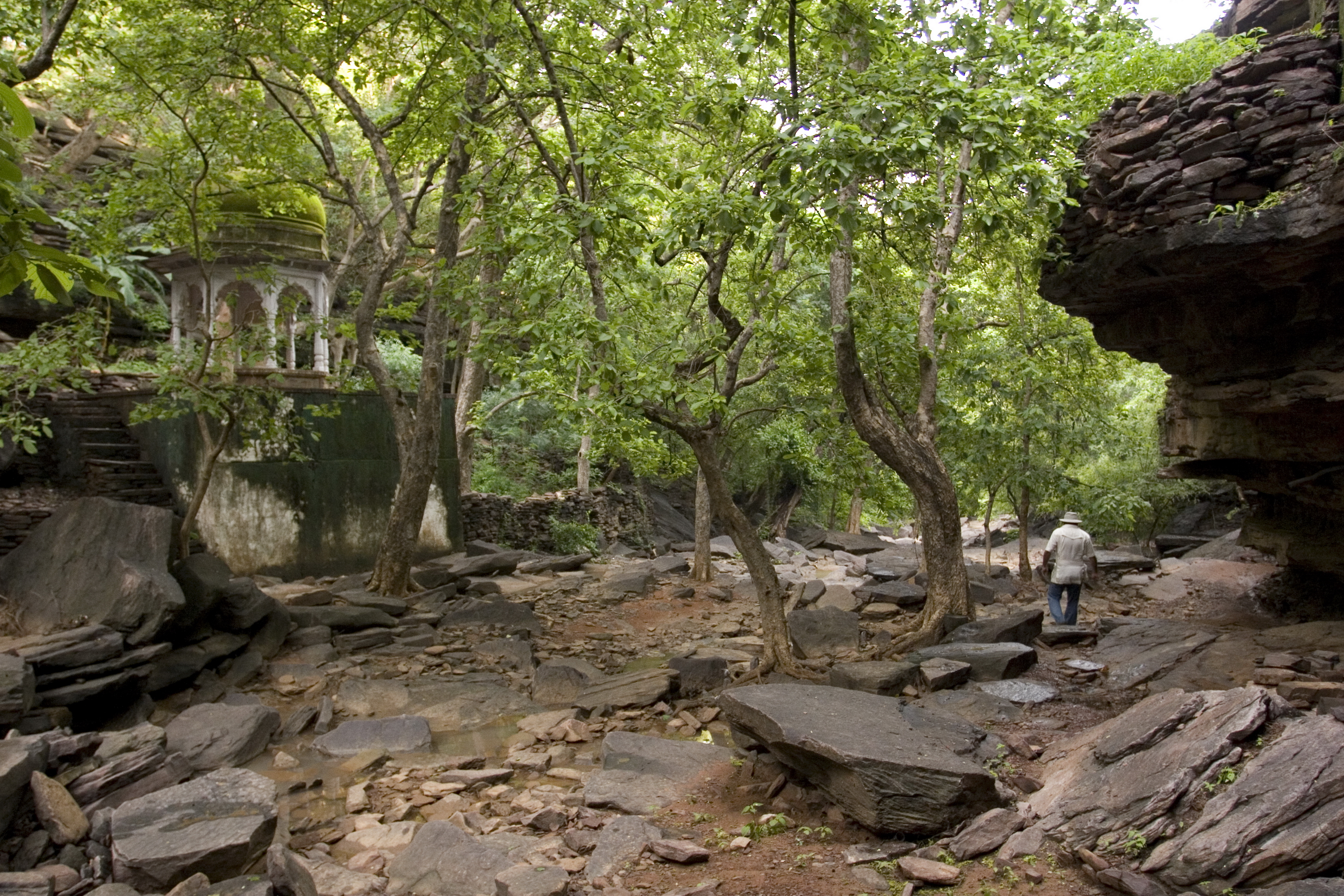 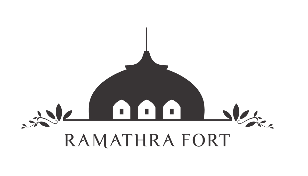 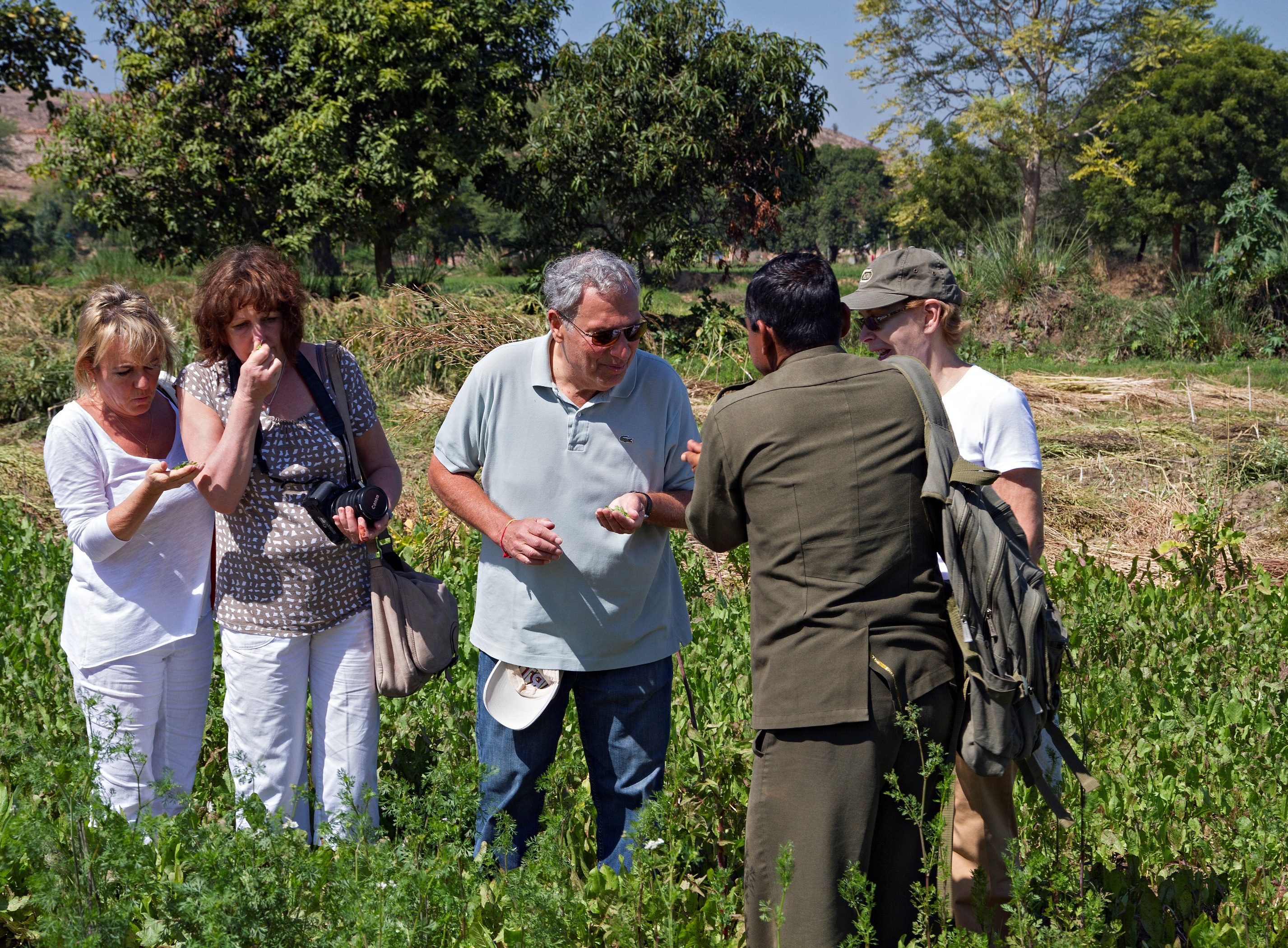 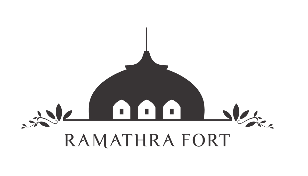 Farm visit
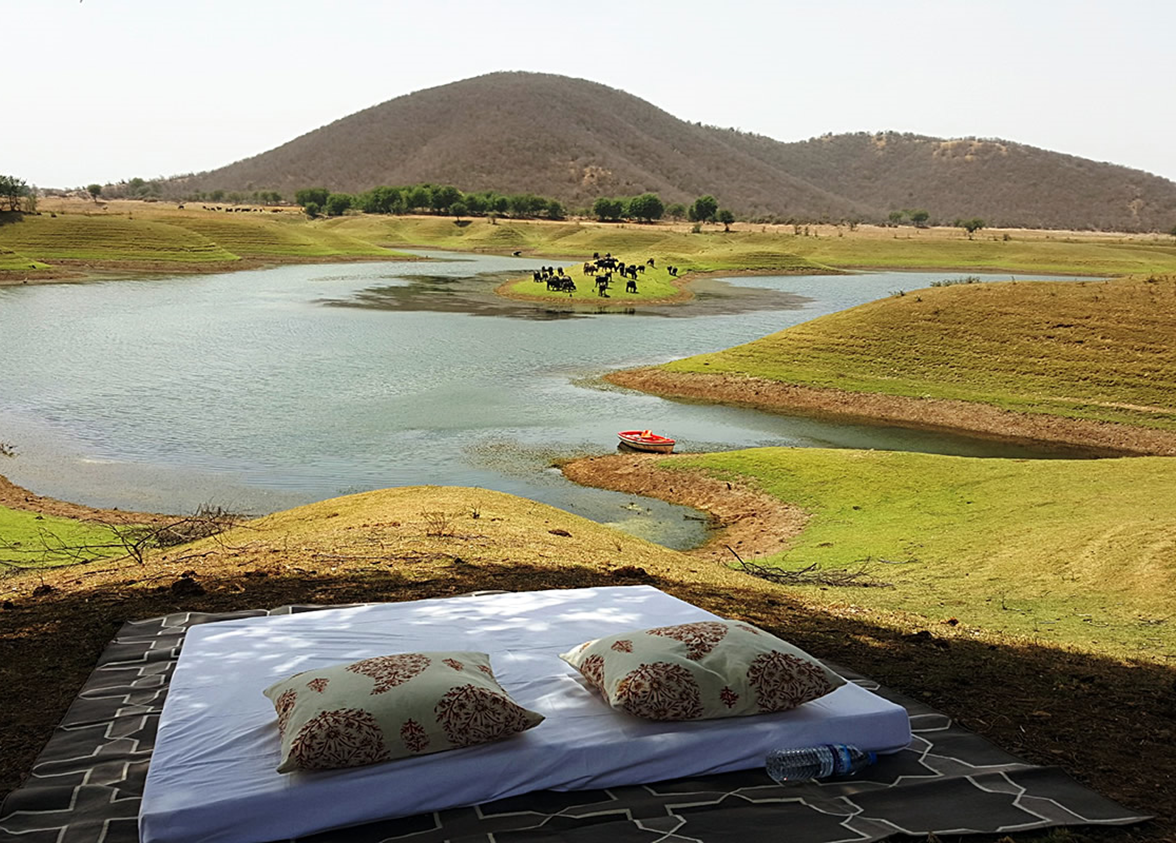 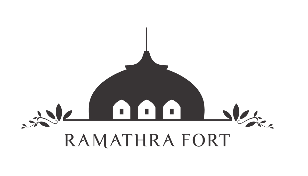 Lakeside Picnics
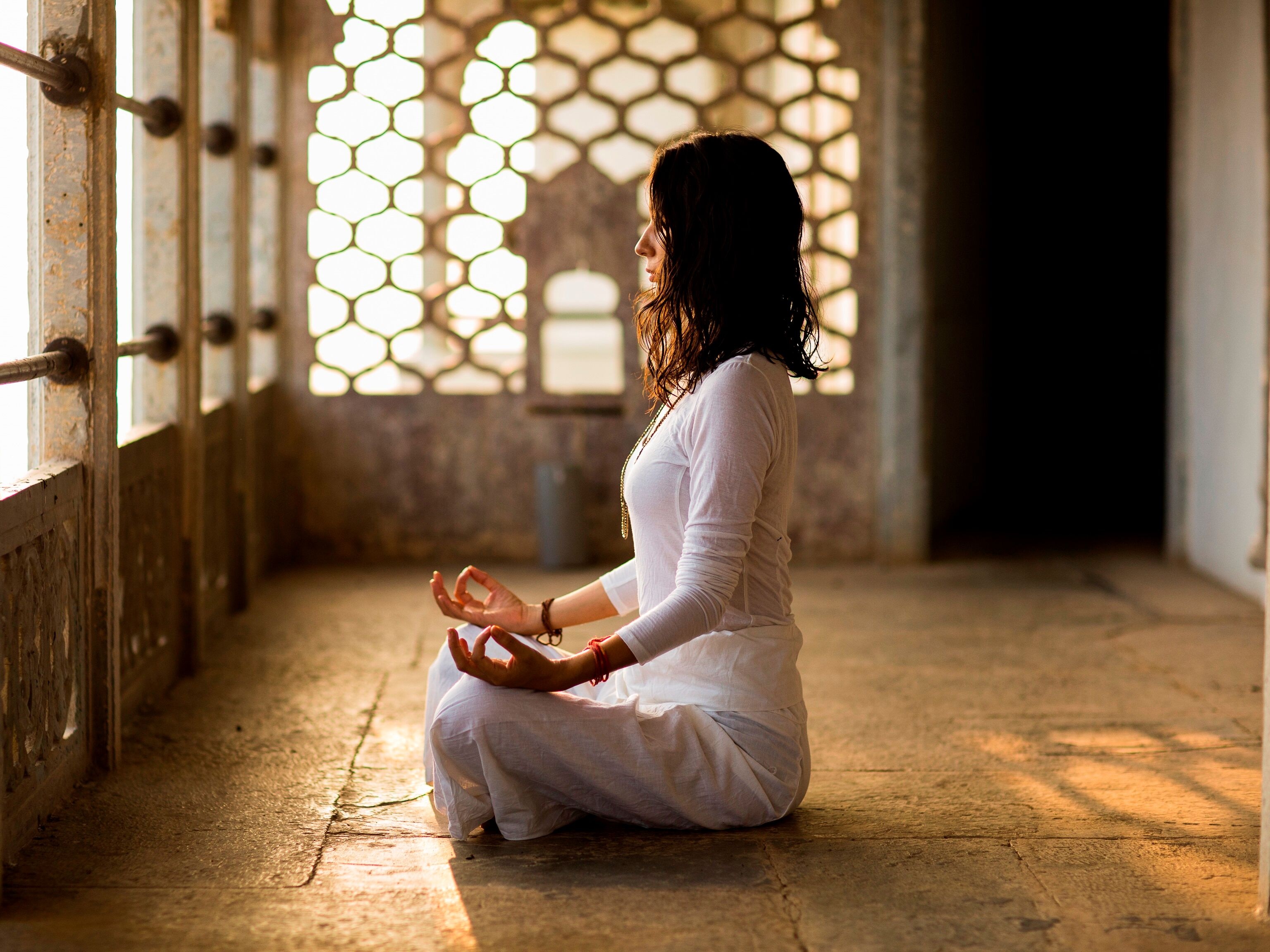 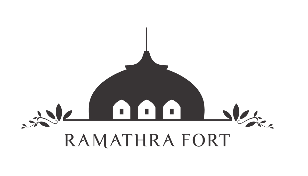 Yoga on Fort ramparts
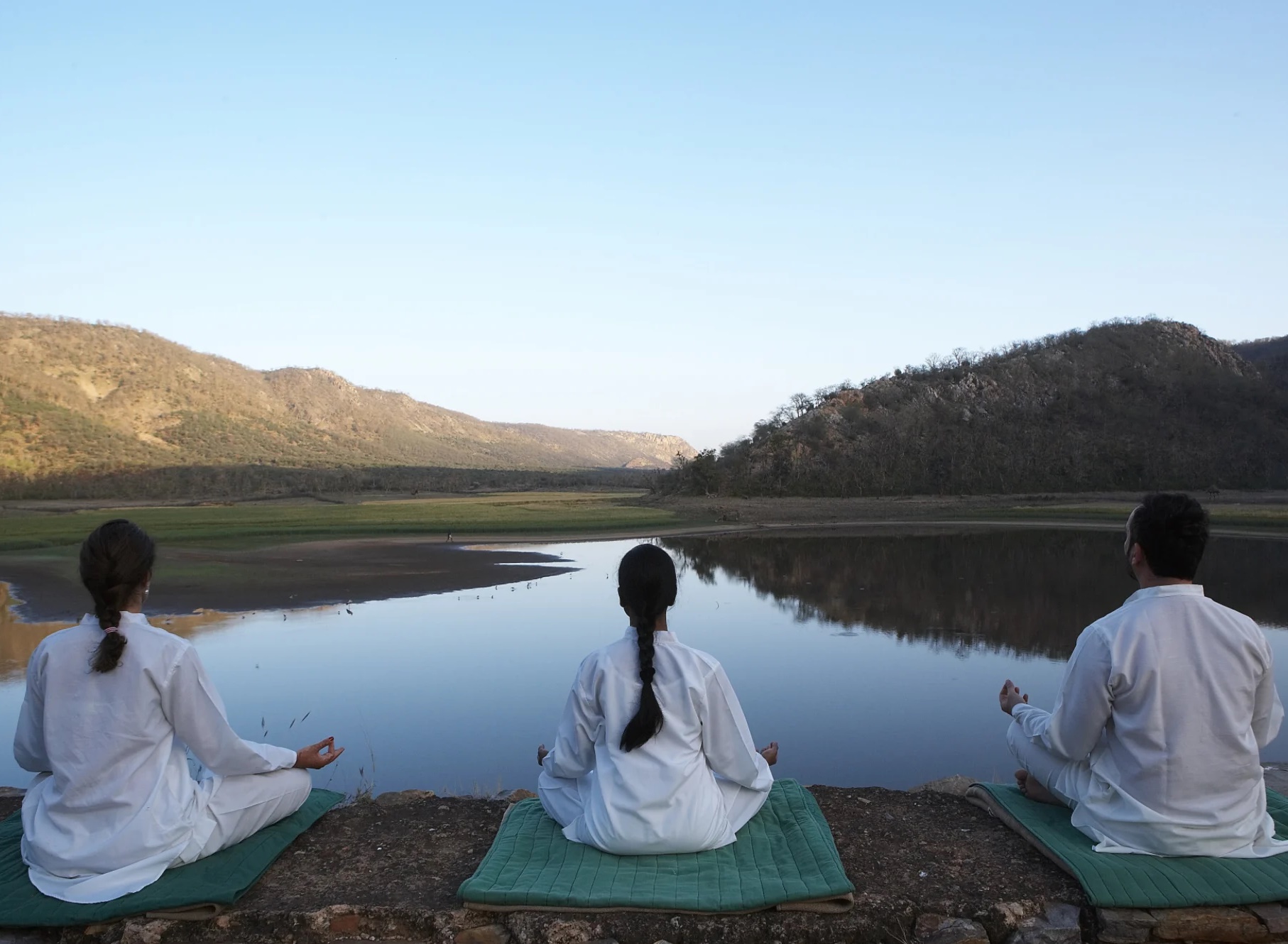 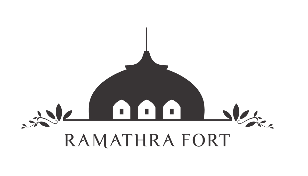 Yoga by the Lake
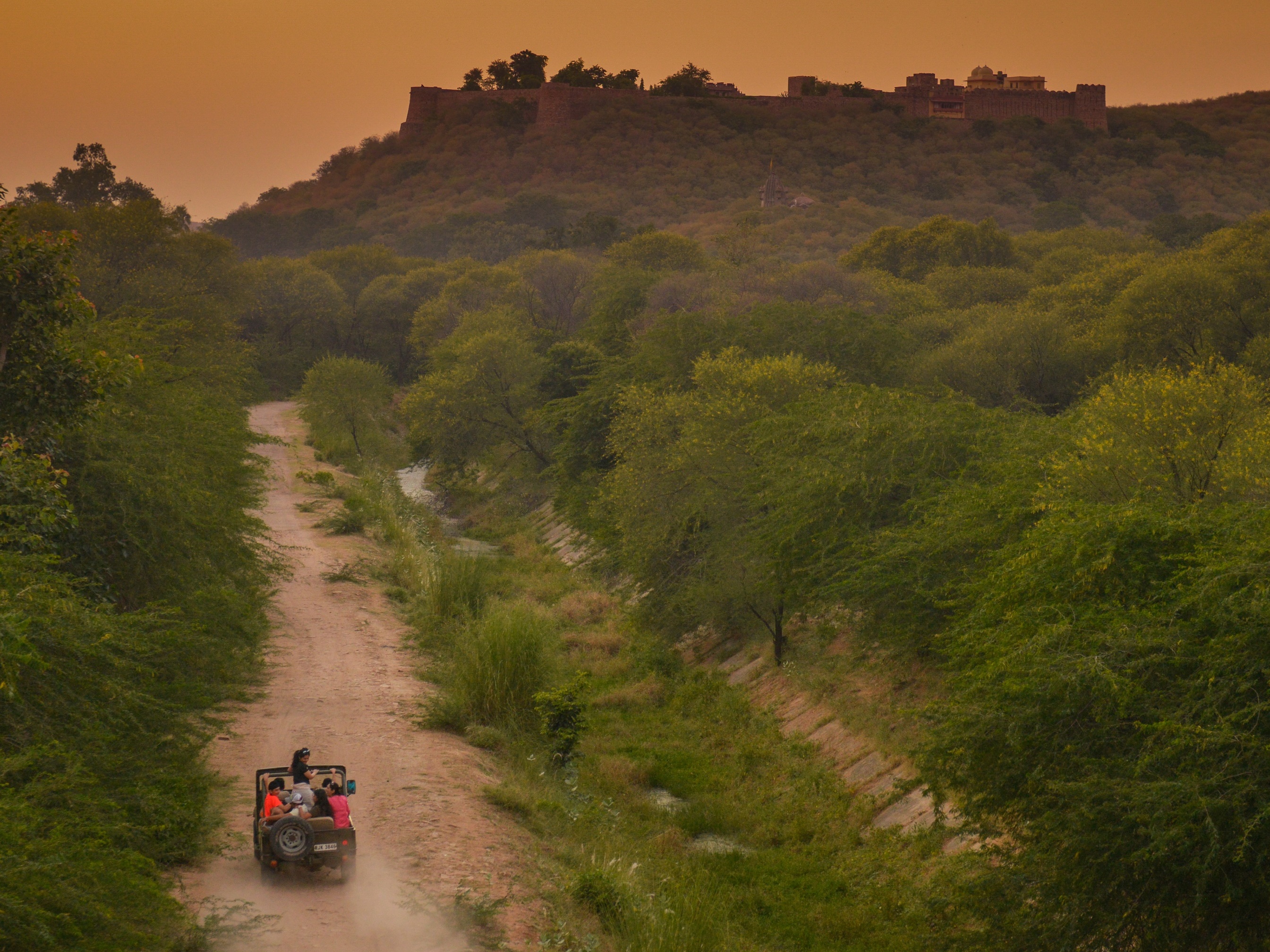 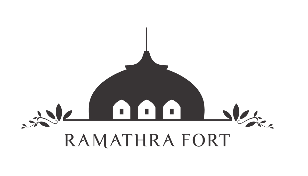 Night Safari
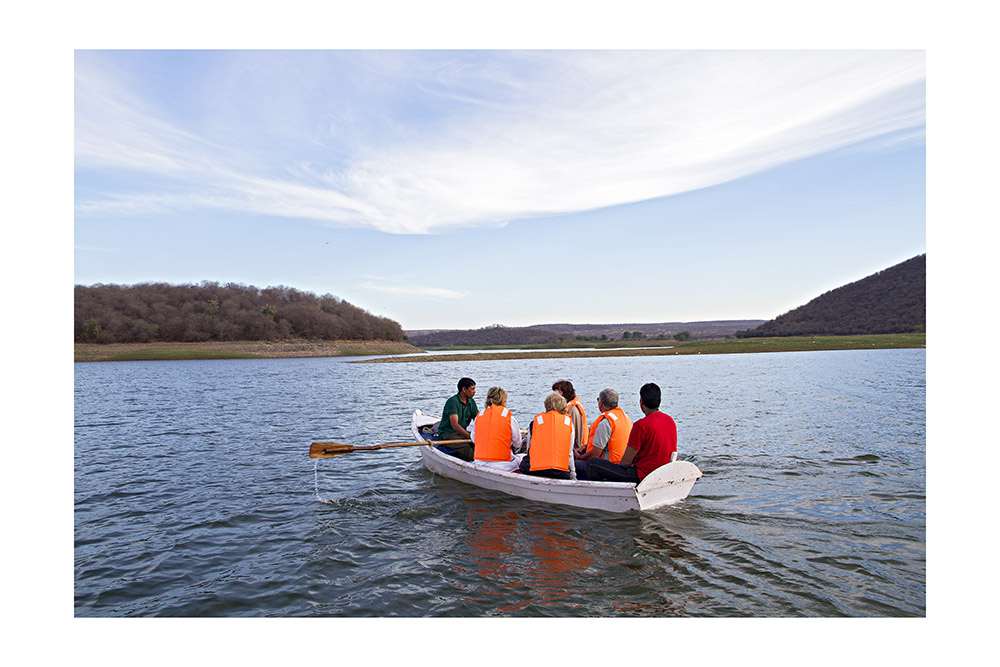 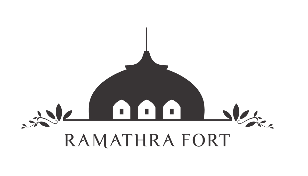 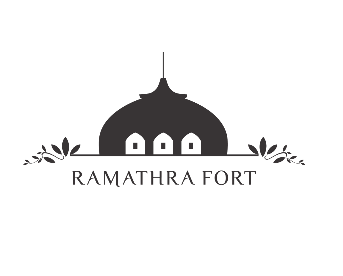 Boating on Lake
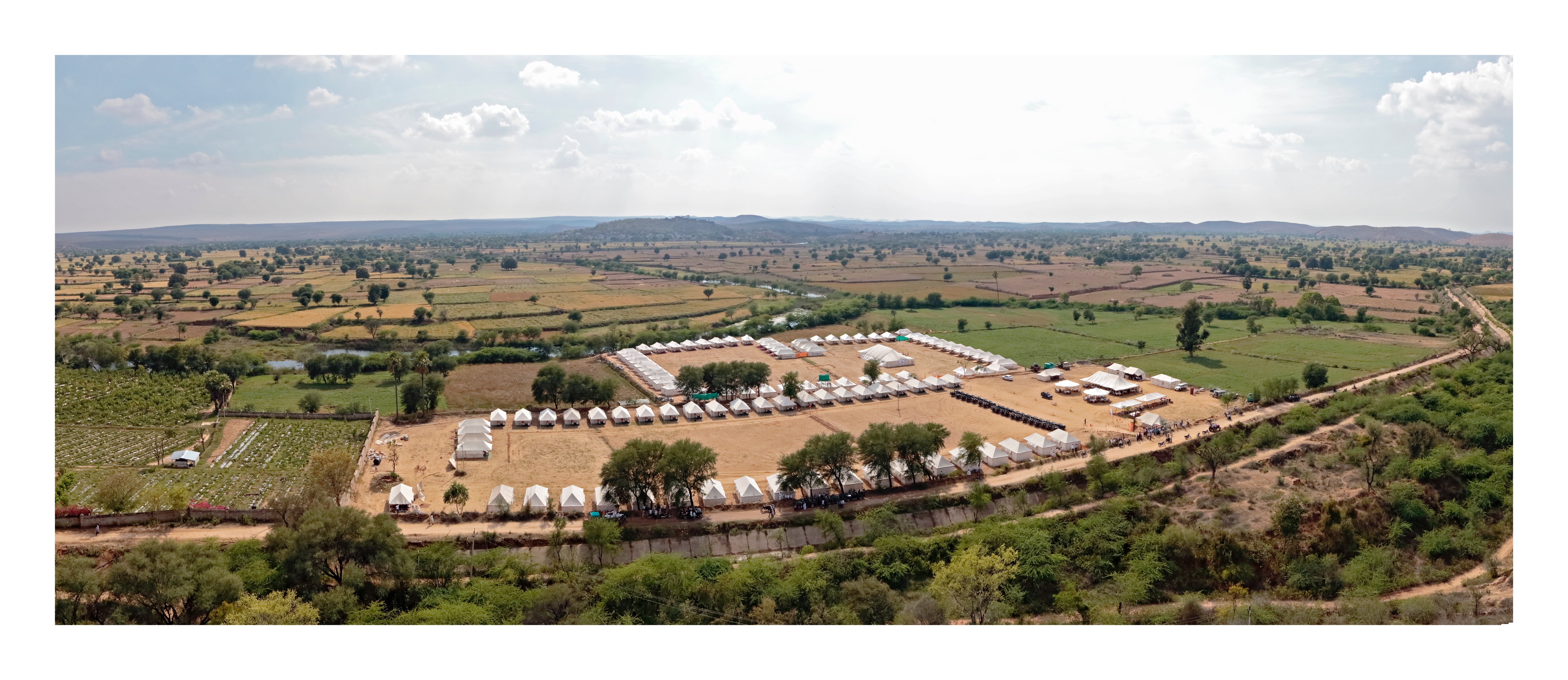 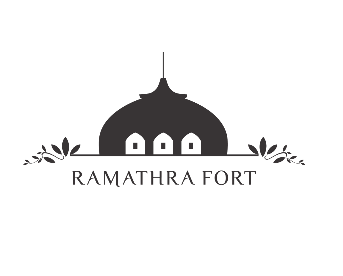 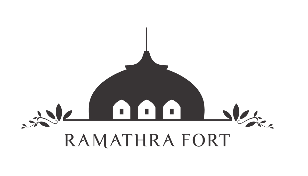 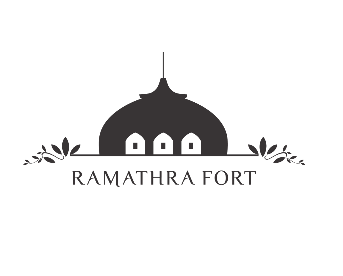 Fact File for Ramathra Fort
Hotel concept: Heritage Fort
No. of Tents  / Suites : 12 ( 6 Tents and 6 Suites ) 
Access : Jaipur: 160 Kms / Agra : 205 Kms  / Ranthambhore : 80 Kms 
Activities :
Ramathra Village Trail 
Bird Watching by the Kalisil Lake 
Wilderness drive & Night safaris 
Walking trails to Dang plateau 
Tea on the Farm 
Yoga on the Ramparts
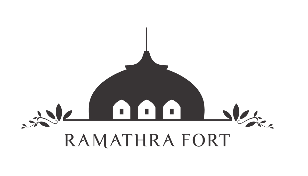 Conscious Luxury
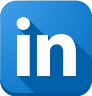 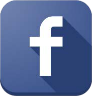 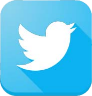 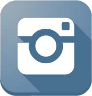